Images on the following slides are taken from The Cosmic Questions Educator’s Guide, written by the Harvard-Smithsonian Center for Astrophysics and the Museum of Science, Boston.  Used by permission.
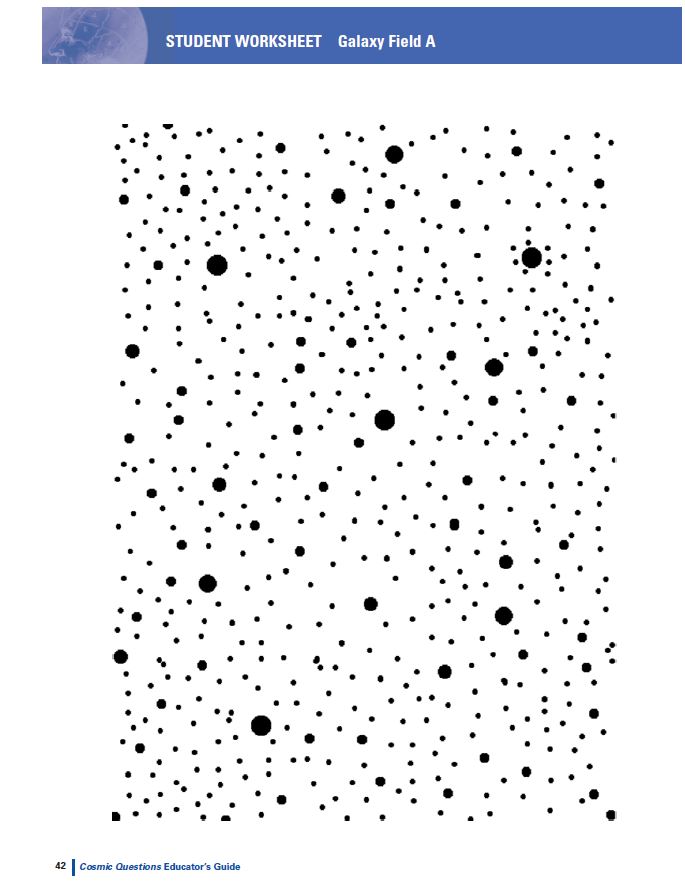 A view of the Universe
A view of the Universe
1 second later
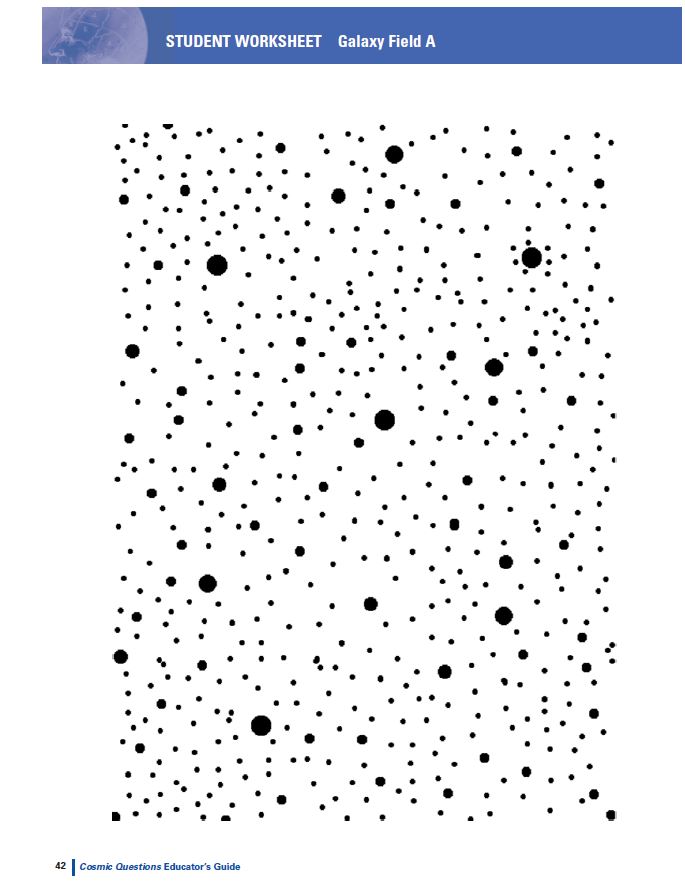 A view of the Universe
1 second later
A view of the Universe
Slide one on top of the other
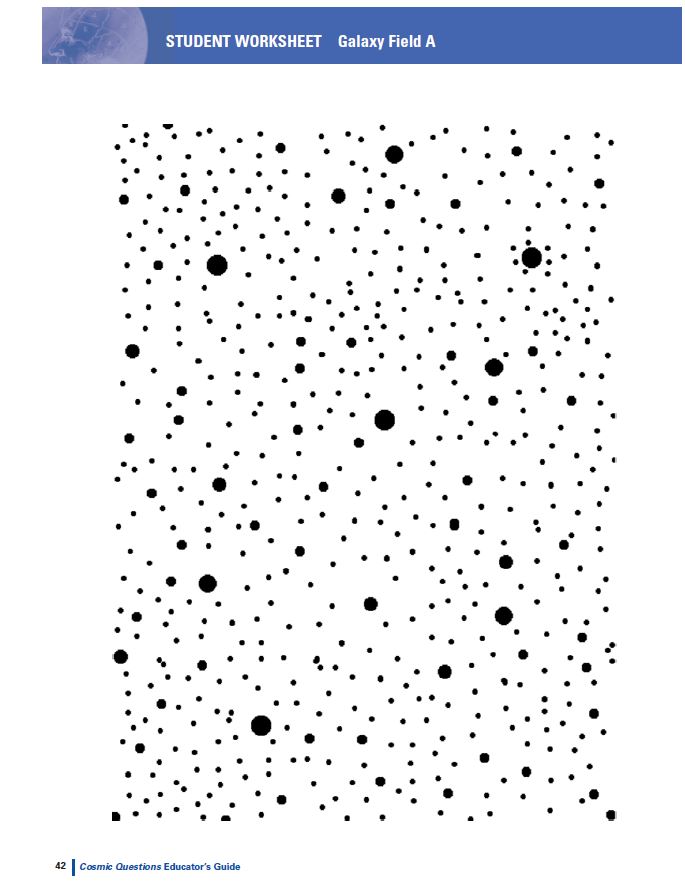 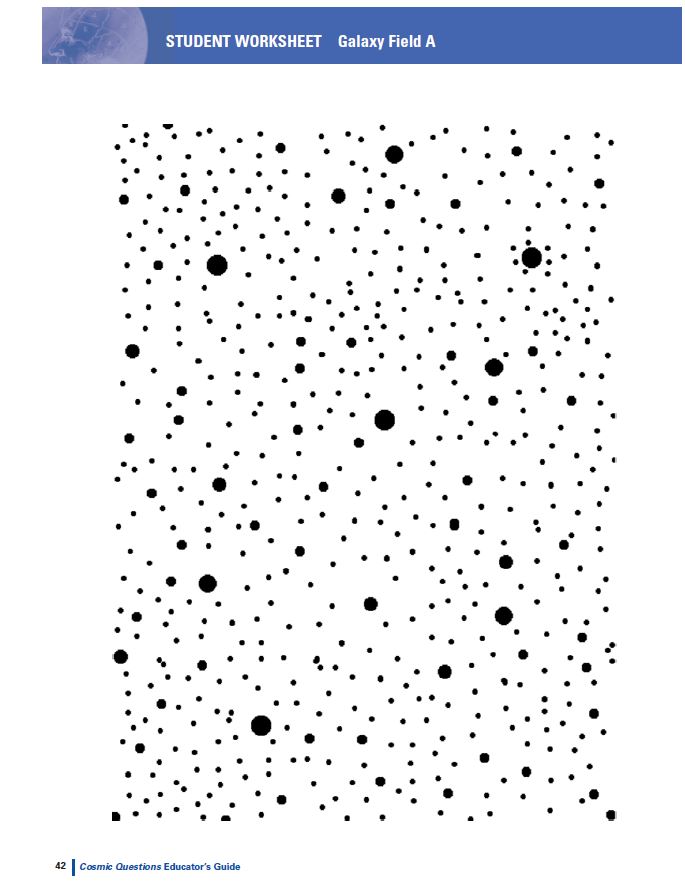 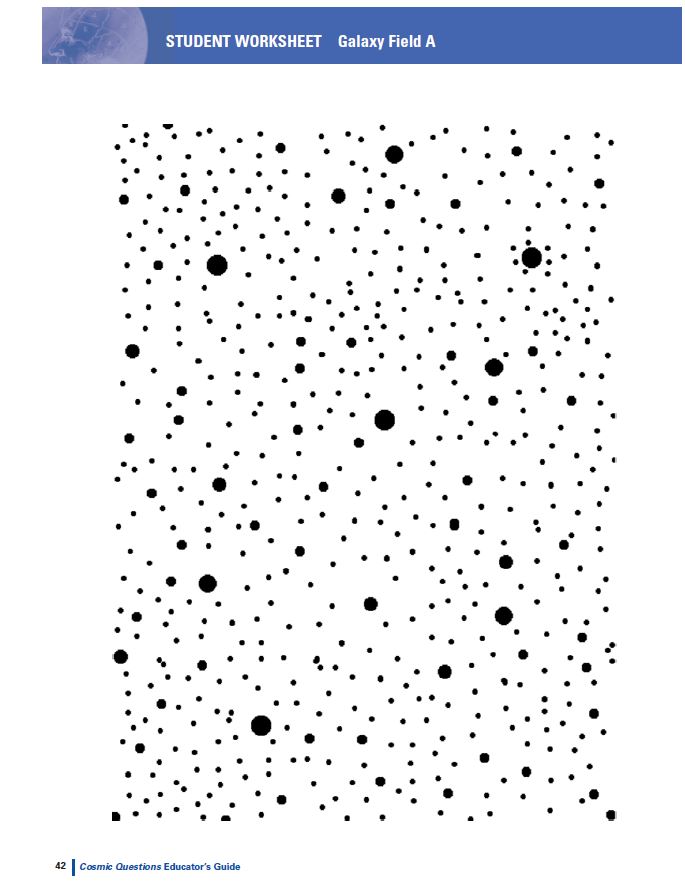 Images on the preceding slides are taken from The Cosmic Questions Educator’s Guide, written by the Harvard-Smithsonian Center for Astrophysics and the Museum of Science, Boston.  Used by permission.